Scanning Training
Nikki Sanders and Krishanta Jones
September 8, 2016
Why are we doing this Training?
During ABAWD case reviews, it was discovered that there was inconsistent coding of medical documents in ECF
It was recommended that we review Ops memo 15-39 “New, Optional Provider Form for Medical Exemption from Work Requirement for ABAWDs”
What does that Ops Memo Say?
Code the medical exemption form for ABAWDs as MAS.
In the past, we’ve coded this form as EI, ME, SUE, and UCOR
Documents scanned to MAS are only visible to the case worker and supervisor
Other documents coded to MAS include drug test results, pregnancy verification, physician’s evaluations, incapacitation documents, temp stay for Nursing Home, MAPP-work requirement exemption
Dividers and Date Stamps
Dividers and date stamps should not be upside down 
Use the proper color :*Pink - ScanFirst (not yet processed) *Orange - ProcessFirst (already processed)*Yellow - W-2 and rush scanning 
Color does make a difference
Staples
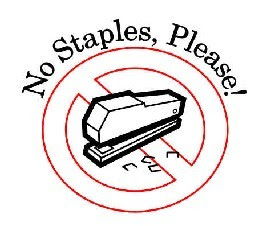 Tearing the pages apart is not enough, the staples and paper clips must be removed as they can cause damage to the scanner
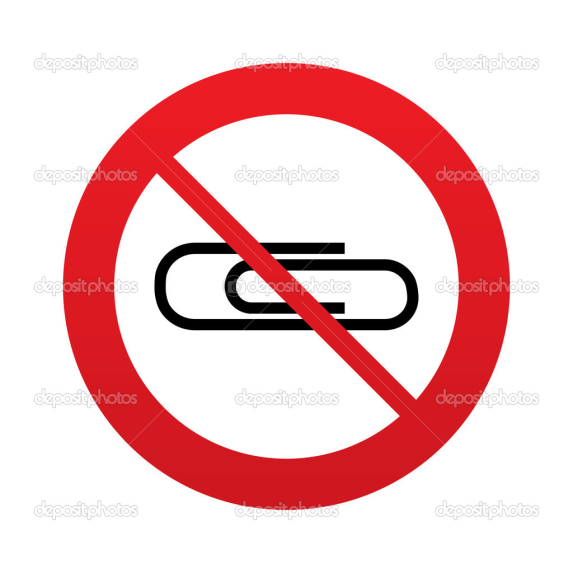 Small and Damaged Documents
Business cards, receipts, and damaged documents cannot be scanned 
Provide a copy of these items to prevent the scanner from jamming
Trying to scan ripped or otherwise damaged documents could cause further damage, preventing them from being rescanned
Separate the Applications
Pages go in the scanner one at a time, so all applications (or other multiple page documents) must be separated prior to scanning
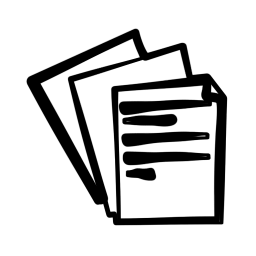 Case Numbers
The correct case number must be on the first document of the file
RFA, PIN, SSN and ACCESS numbers cannot be used
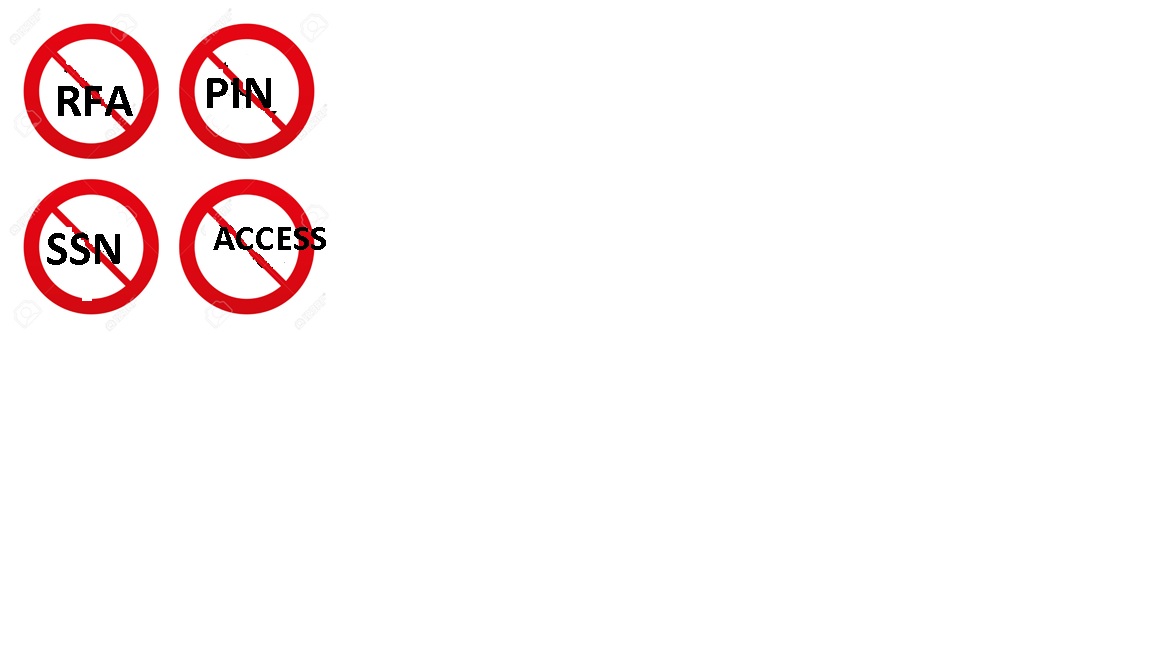 Codes
All single sheets and the first sheet of each document type must contain the correct codes
Made up codes are not acceptable and cannot be used
Refer to the code list  (or ECF manual) if you are unsure of a code
If your document is coded incorrectly, it may not get scanned
If there is an “N” next to the code, then a name is required for that document
Document Code ListAvailable on capital-im.com website
Common Coding Errors
Birth certificates should be ID, not BC
Letters regarding employment should be EI, not UCOR, or CORR
Funeral or burial assets should be FB, not AST or BUR
Bank statements should be BNK, not AST or BS
Medical assessment forms are MAS, not EI, SUE, ME, MED, or UCOR
Single Sheets In a File
Single sheets go in the front of the file
Double-sided sheets are not singles, and should not be placed with one-sided sheets in the front of a file with the singles
All double-sided sheets must be separated with a divider
Otherwise, the back side of the document will be a separate document, maybe even a different code
Singles Basket
The basket is for one-sheet-per case only and should not contain multiple sheets for the same case
Double-sided sheets may be placed in the singles basket
ScanFirst
RFA, ACCESS or case numbers can be used for ScanFirst
Staples must be removed prior to putting any ScanFirst in the basket
Documents and Files to be Scanned
Documents to be scanned should go back to the scanning area at least every couple of days
Back-log is created when piles come back all at once, making it hard for the scanning team to stay up-to-date, and causes delays in scanning
Scanned Documents
If a worker needs documents that have been scanned, and not yet validated, the worker will only have a week to retrieve them before being shredded
Documents are held in a box, according to which day of the week they were scanned
Validation
ScanFirst and ProcessFirst documents are validated by CDPU.  
ScanFirst is validated within 1-2 days of being scanned
ProcessFirst turn around time is unknown – low on the priority list
W-2 and Rush scanning is validated on site by the scanning team. Turn around time is 1-2 days after scanning
ECF
If documents are needed in ECF right away, workers can request immediate scan and validation
Simply take file to scanner and let them know if it’s ScanFirst or ProcessFirst
Originals
Please instruct clients to NOT drop off original documents
They will NOT be returned